2023 Open Enrollment for Health Benefits and Flexible Spending Accounts (FSAs)
Commonwealth of Virginia Health Benefits Program
2023 Open Enrollment
May 1 – May 15
It’s time to make annual decisions on health plans
and flexible spending accounts (FSAs)
Nothing is required if you are:
Not changing your health plan or dependents,
Not enrolling in an FSA, and
Not participating in Premium Rewards

Changes made during Open Enrollment become effective in the new plan year beginning July 1, 2023
2
Health Plans
Enroll in or change your health plan
Elect or remove optional buy-ups for  COVA Care, COVA HDHP, COVA  HealthAware
Waive coverage (elect not to participate in Commonwealth health coverage)
Add or remove family members
3
Flexible Spending Accounts (FSA’s)
Enroll in a Health or Dependent Care
     FSA or both
You must submit an enrollment  request each year you wish to have an  FSA
4
Welcome to
You can make your Open Enrollment Elections either:

Online by visiting  my.cardinal.virginia.gov
or
Submit an Enrollment Form to your agency Benefits    	Administrator at askHR@wm.edu


The deadline is 11:59 Monday, May 15, 2023!
5
Cardinal ESS
Employees can make elections online related to:

Health plan
Flexible Spending Accounts (FSA)

When? 
During the Open Enrollment period from Monday, May 1, 2023 to Monday, May 15, 2023 no later than11:59 p.m.
6
New to Cardinal?
You will be required to register before you can log into Cardinal for the first time.

Not sure if you need to register?
Go to https://www.cardinalproject.virginia.gov/portal for  guidance on who needs to register for Cardinal.
7
Visit Cardinal Online Before May 1 to Prepare
Register as a new user with your Cardinal ID if this is your first time accessing the system

Your 11-digit Cardinal ID # can be found by visiting https://my.wm.edu/ and logging in to Banner Self-Service. Once in Banner, select:
1. "Personal Information" 
2. "View/Update Personal Information." 
3. Your 93# and Cardinal ID will be displayed in the top right corner of this 		   page
8
Cardinal New User Registration Quick Start Guide
CLICK HERE TO ACCESS PDF
Please ensure your login works and confirm your contact information
Phone Number
Email Address
Home Address
9
Accessed Cardinal before?
Simply login at my.cardinal.virginia.gov.
If you forgot your password and you registered for Cardinal previously (it’s a long process, you wouldn’t forget  it!), use these steps:

Go to my.cardinal.virginia.gov
Use the “Forgot Password” link, which will send an automated email.

TIP! This automated email may take up to 20 minutes to deliver, make
sure to check your spam!

Need more support? Go to:  https://www.cardinalproject.virginia.gov/portal
10
Moved Lately?
Do you need to update your phone number, email, and/or home address?
You can do so under the Personal Information tab in Banner Self Service (go to my.WM.edu and click the Banner button.)
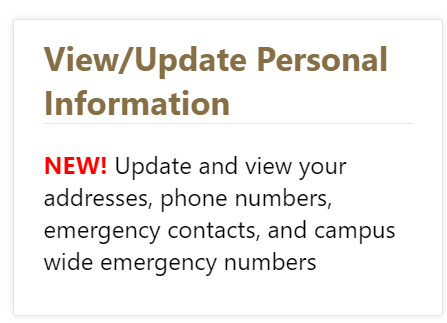 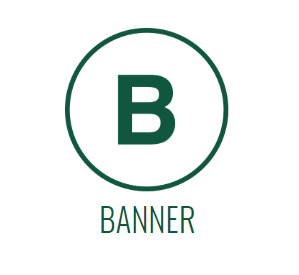 11
How to Complete your Online Open Enrollment in Cardinal
Log into Cardinal at my.cardinal.virginia.gov

Follow the Open Enrollment directions by either using:
Mailed Spotlight, pages 4-5 or
Cardinal Support materials at www.cardinalproject.virginia.gov/oe
12
Cardinal Carl is here to help!
This tutorial video provides an overview on how you can make benefit elections during open enrollment using Cardinal HCM
13
Visit Cardinal Online Starting May 1 to Submit Elections
1. Select Human Capital Management under Cardinal Applications
2. Click on the Benefits Detail tile
3. Click the Benefits Enrollment list item on the left-hand side of the screen
4. When on this page, click the Start button
5. The Open Enrollment page displays, follow instructions

Submit your elections early starting May 1 and no later than 11:59 p.m. on May 15, 2023
14
Unable to Complete and Submit Enrollment Online?
Complete fillable form which can be found here 
Print, sign, and submit to University Human Resources using the secure Box upload link 
All supporting documentation for dependents can be submitted via Box as well

Be sure paper enrollment forms are uploaded to Box, postmarked, or faxed by 11:59 on May 15, 2023
15
Health Plan Options
Employee premiums depend on approval of the state budget by the General Assembly and are subject to change. Current premiums can be found in the DHRM Spotlight.
16
Verify Plan Choice With ALEX
Find the best health plan options with ALEX,  your online benefits  counselor.

ALEX evaluates your  input and recommends a  plan tailored just for  you!

https://www.myalex.com/cova/2023
17
Open Enrollment Highlights
COVA Care and COVA HDHP

Diabetes Prevention Program: Digital health coaching to  reduce risk for type 2 diabetes at no cost to the member.
Expanded Virtual Care: Virtual primary care and preventive  care through the Sydney Health mobile app at no cost to the  member.
LiveHealth Online Dermatology: Consult with a dermatologist  virtually.
In-Home Addiction Treatment/I-HAT: In-home drug and alcohol
	         addiction treatment program.
18
Open Enrollment Highlights
COVA HealthAware
Teladoc Dermatology: Consult with a dermatologist virtually.
MinuteClinic: In-person and virtual visits at no cost to the  member.
Health Flexible Spending Account
Contribution maximum increases to $3,050 per plan year.
Open Enrollment packet mailed to home address on record
Packet includes Spotlight, Language Assistance, CHIP Notice along with other Important Notices.
19
Earn Premium Rewards!
For employee and/or spouse enrolled in: 
COVA Care or COVA HealthAware
Employee or spouse can earn $17/month
Together can earn $34/month
20
How Do I Receive a Premium Reward?
Employee must be enrolled in COVA Care or COVA HealthAware

For a Reward Starting July 1
Complete your health assessment between May 1 and May 15

For a Reward After July 1
Earn a reward any time during the plan year as long as the  requirements are met
See Premium Reward requirements chart:
https://www.dhrm.virginia.gov/employeebenefits/open-enrollment2023-24
21
Where Do I Submit My Health Assessment?
Log in to the COVA Care or COVA HealthAware plan website or app




**Additional instructions are provided in Spotlight**
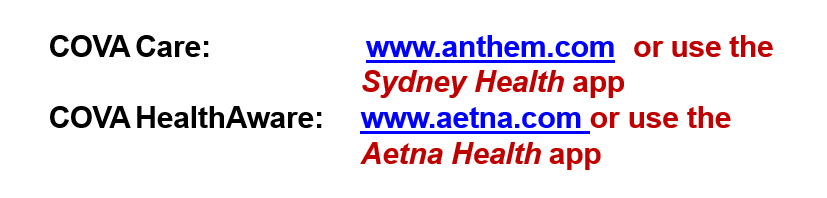 22
Shared Savings Programs
Incentive programs to reduce healthcare costs and  reward you for making informed, cost-effective decisions  about your health care
Voluntary and available to you and your enrolled  dependents
COVA HealthAware:	Informed Rewards                   									www.aetna.com

COVA Care & COVA HDHP:	Smart Shopper     						https://cova.smartshopper.com
23
Additional contact information and resources available on the last page of Spotlight
24
STATEWIDE plans
25
Administered by Anthem
Basic Plan Includes:
Medical 
Behavioral Health
Prescription Drug
Diagnostic & Preventative Dental
Routine Eye Exam & Vision Discounts
26
Optional Benefits
Expanded Dental 
Primary Care - such as fillings, extractions,  root canals
Complex Restorative - crowns, dentures,
bridges and implants
Orthodontic services
27
Optional Benefits
Expanded Hearing
Routine hearing exam once  per plan year
Hearing aids and related  supplies up to $1,200 every  48 months
Expanded Vision
Eyeglasses
Contact lenses
Includes allowances for non-Blue View provider services
28
Administered by Aetna
Basic Plan Includes:
Medical 
Behavioral Health
Prescription Drug
Diagnostic & Preventative Dental
Routine Eye & Hearing Exams
Health Reimbursement Arrangement (HRA)
Out-of-Network Coverage
29
Optional Benefits
Expanded Dental
Primary Care - such as  fillings, extractions, root  canals
Complex Restorative - crowns, dentures, bridges  and implants
Orthodontic services
Expanded Vision
Eyeglasses
Contact lenses
Discounts for eyewear and
   accessories
Network includes private  practice providers plus  participating national chains
30
What is a Health Reimbursement Arrangement (HRA)?
Account that automatically pays eligible out-of-pocket expenses as long as funds are available
Medical
Behavioral Health
Pharmacy
Funds paid from HRA toward any eligible expenses for any covered member
Unused HRA funds roll-over into future plan years with no limit if enrollment in the plan continues
31
HRA Contribution
Initial HRA contribution for 7/1/2023:
Employee/Early Retiree	- $600
Employee/Early Retiree + Enrolled Spouse - $1200

HRA contribution is prorated for new enrollments or
QME changes during the plan year.
The HRA proration chart may be found at
www.COVAHealthAware.com
32
Additional HRA funds can be earned by completing “Do-Rights”
$50 HRA contribution for up to three “do-rights”
Up to $150 per
employee/early retiree
Up to $150 per enrolled  spouse
“Do-Rights” Include
Annual routine physical  exam
Routine dental exam
Annual routine vision exam
Annual flu shot
Physical activity tracker
Digital coaching
31
TRICARE Supplement
Open to state employees and early retirees who are military retirees, or the spouse of a  military retiree

Must be eligible for:
TRICARE, the military health benefits  program, and
the State Health Benefits Program

https://info.selmanco.com/cova
34
Regional plans
35
O	ptima Health Vantage HMO
You must live or work in Hampton Roads area zip
	codes to enroll
You choose a primary care physician (PCP) to  coordinate your care
No referrals required to see a specialist
Out-of-area coverage for dependent children
No out-of-network coverage except for emergencies
36
O	ptima Health Vantage HMO
Medical, prescription drug, dental, vision and hearing benefits
Preventive care covered at 100%
100% of hospitals in Hampton Roads are in-network
Employee Assistance Program (EAP)
Dedicated member services unit


www.optimahealth.com/cova
37
Kaiser Permanente HMO
You must live or work in primarily Northern Virginia zip  codes to enroll
Medical, prescription drug, dental, vision and hearing  benefits
Preventive care covered at 100%
You choose a primary care physician (PCP) to  coordinate your care
Employee Assistance Program (EAP)
Plan service area extends to Fauquier County
www.myhealthkp.org/commonwealthofvirginia
38
Flexible Spending Accounts (FSAs)
Administered by PayFlex for all employees eligible for health benefits
Health Care FSA
Set aside up to $3,050 per  year, pre-tax, for eligible  health care expenses
Dependent Care FSA
Set aside up to $5,000 per  year, pre-tax, for eligible  expenses for the care of  your dependent
39
Flexible Spending Accounts (FSAs)
You must enroll each plan year to participate in an FSA
“Use it or lose it” rule:

Use all of your funds by the end of  your coverage period (June 30)

File for reimbursement by your filing
deadline or forfeit your FSA funds
40
Useful Links & Resources
41
Open Enrollment Support Sessions
UHR is offering in-person support sessions where the team will be available to assist with questions concerning coverage levels, costs, differences in the programs, etc., and assist employees with making selections and changes in Cardinal
Please note: We are unable to advise on health plan elections based on individual circumstances


No Appointment Necessary
42
Contact Us
William & Mary
University Human Resources 
Email: askhr@wm.edu
Phone: 757-221-3169
Fax: 757-221-7724
UHR is here to help!
43